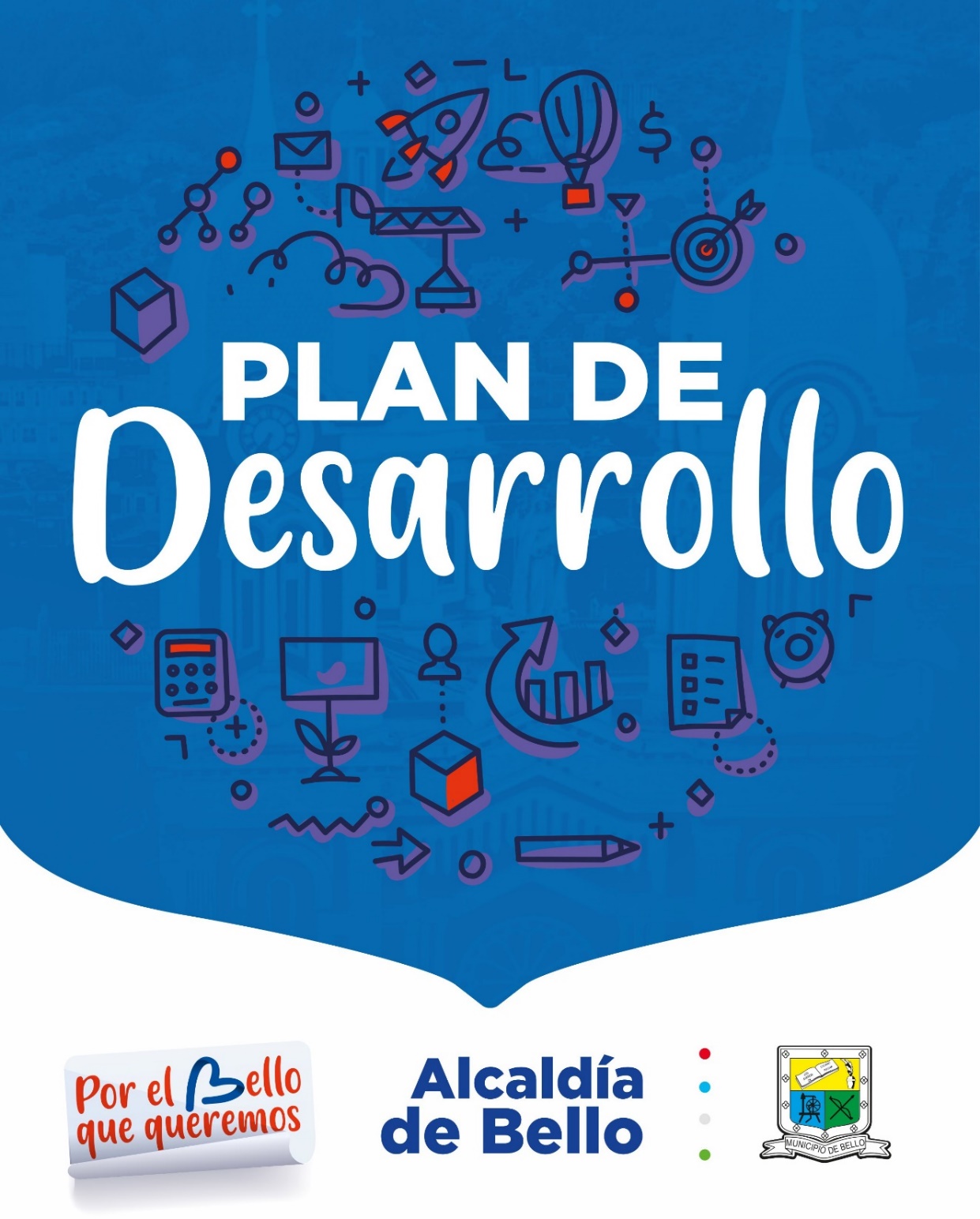 SECRETARÍA DE SEGURIDAD Y CONVIVENCIA CIUDADANA
INFORME DE GESTIÓN
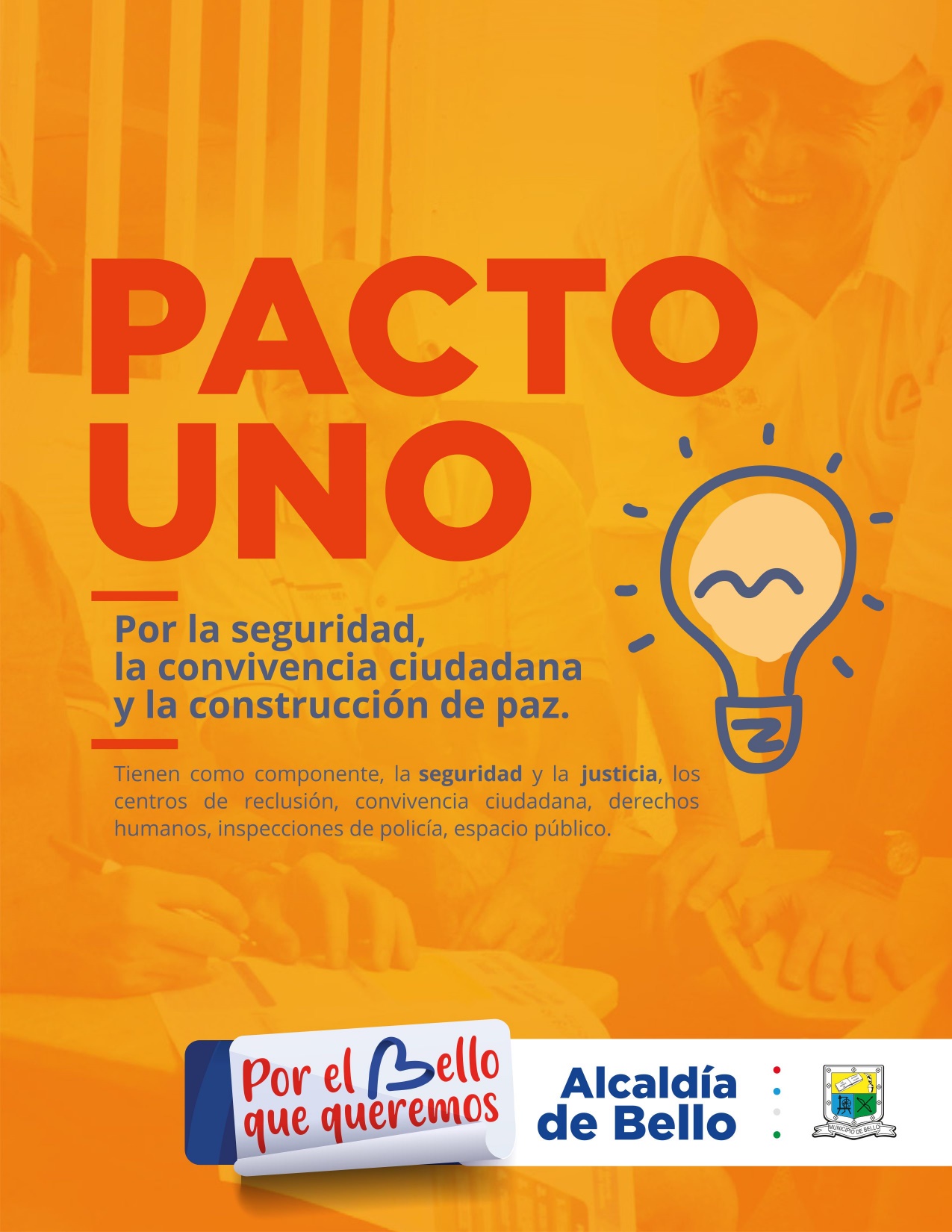 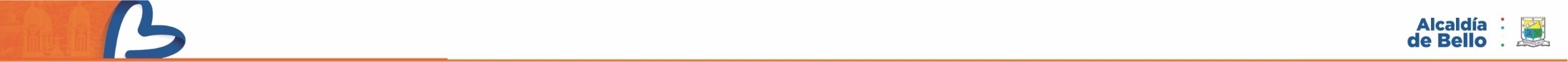 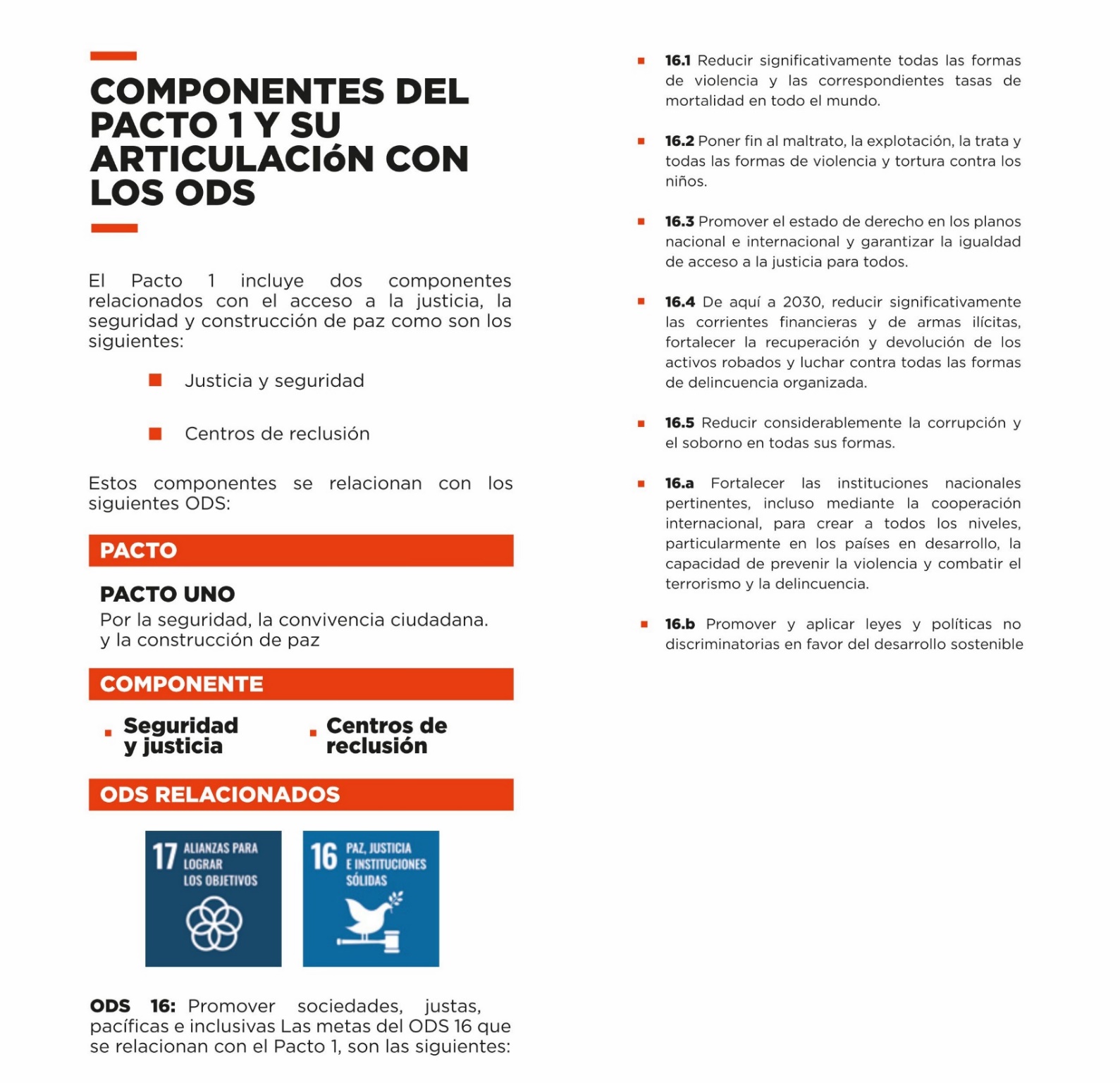 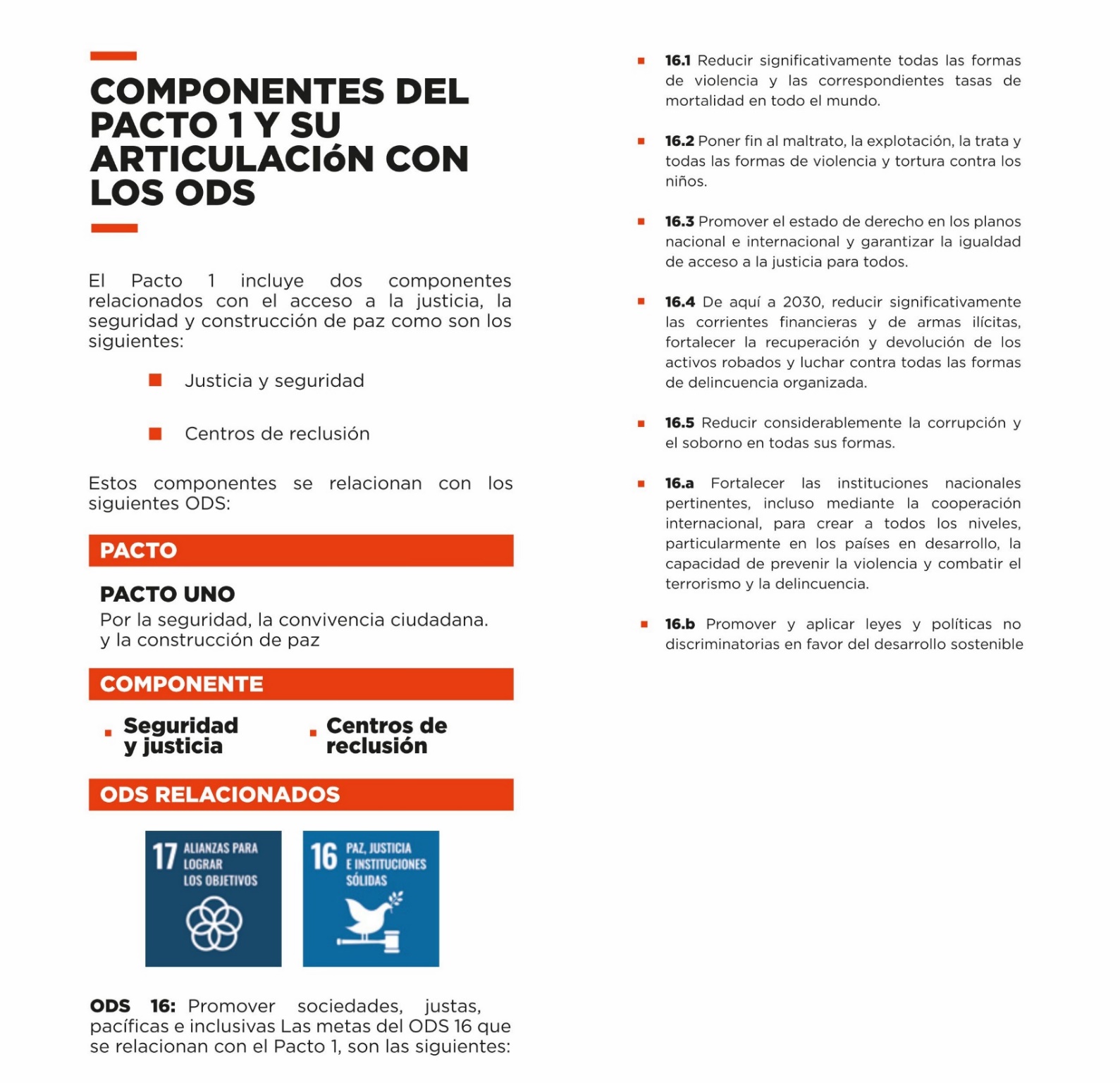 PROGRAMAS
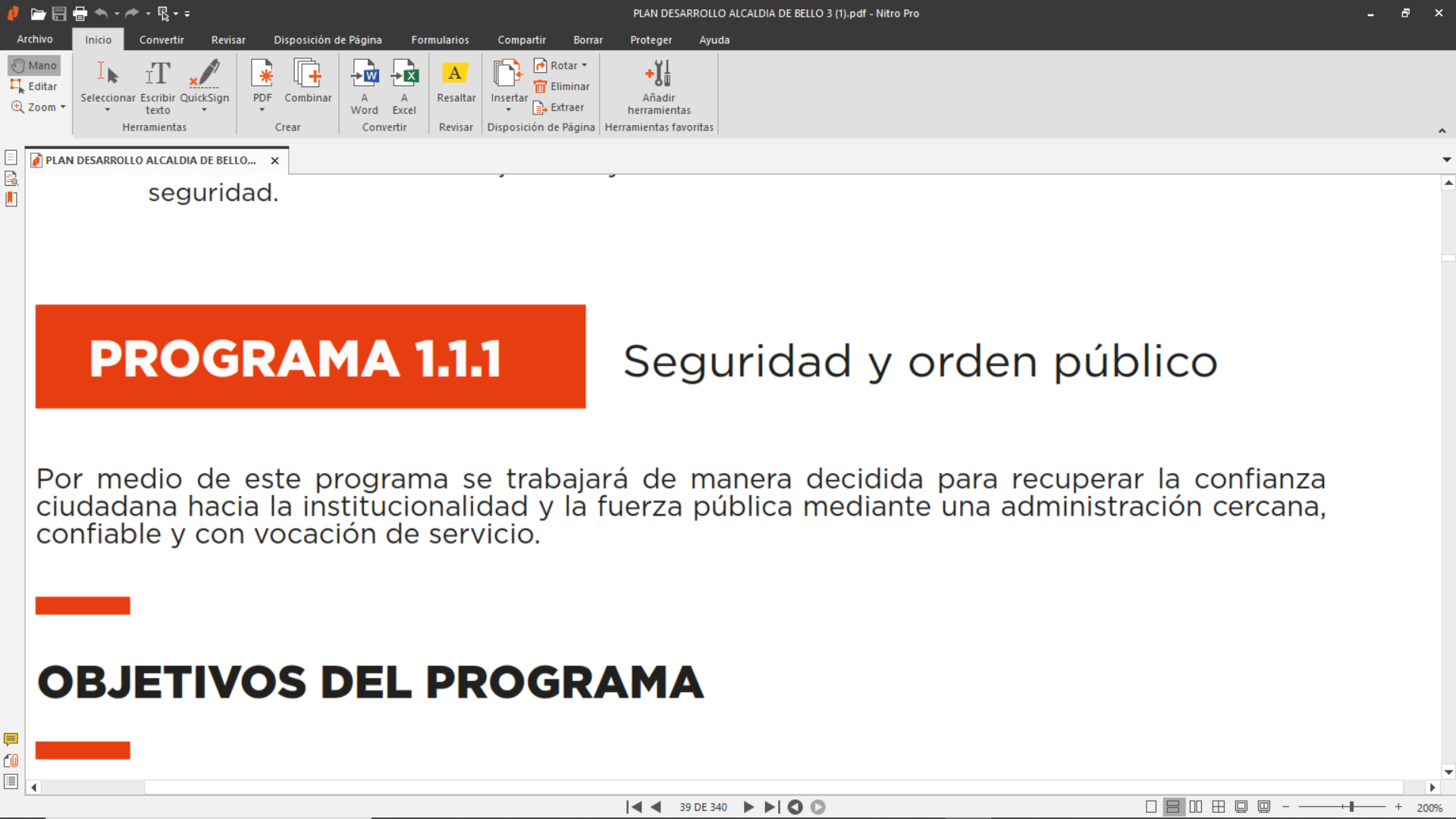 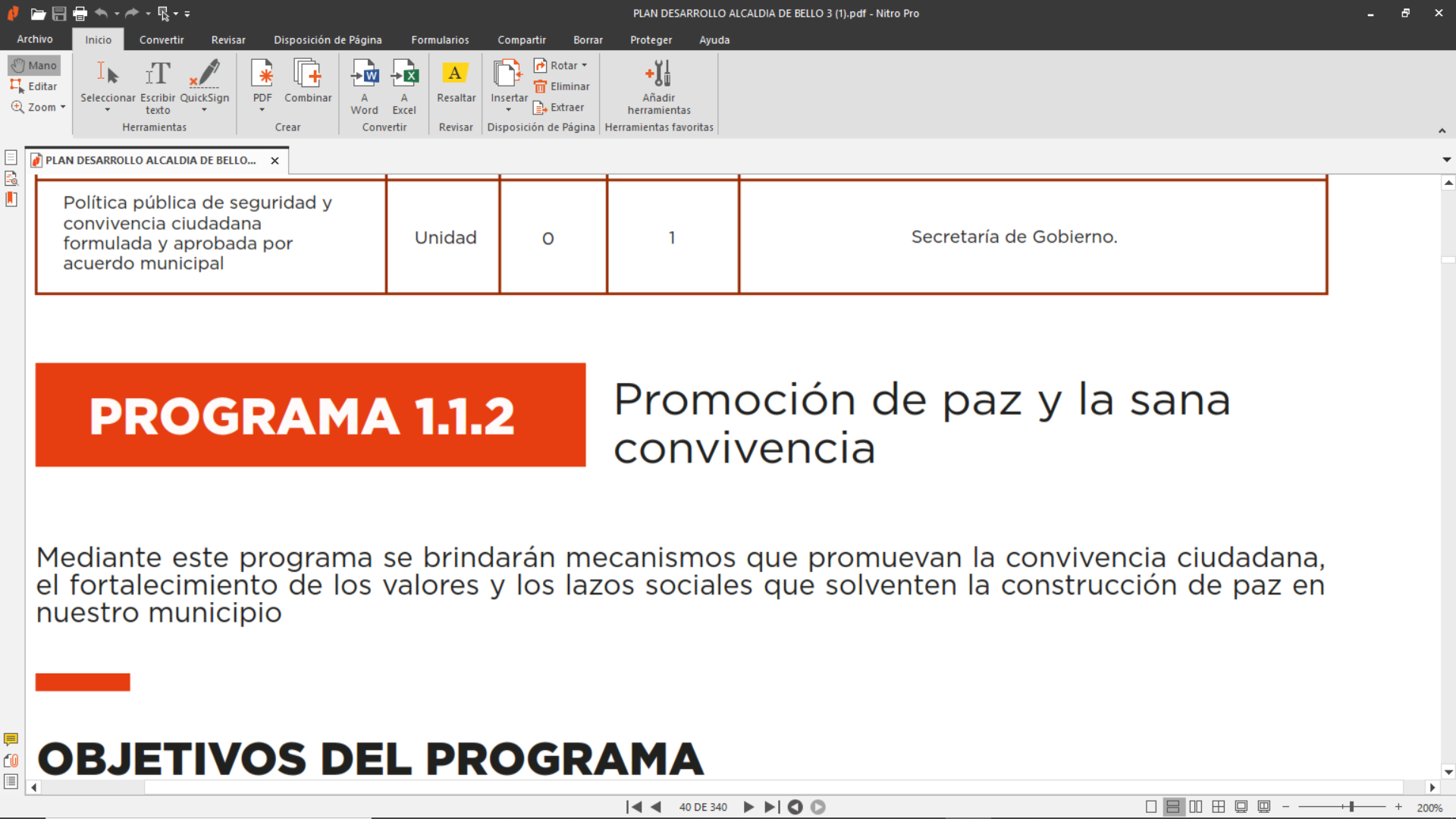 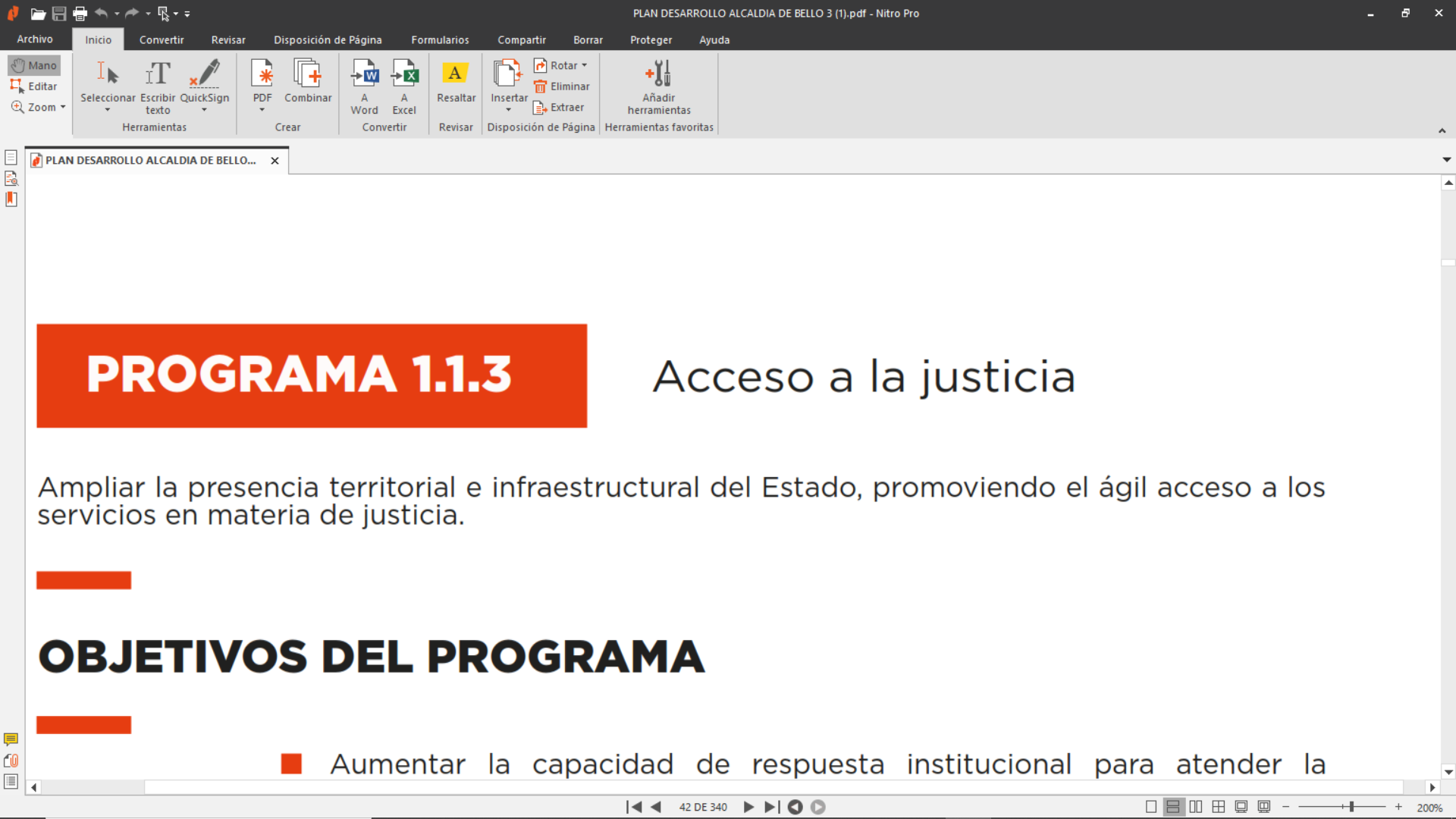 #JuntosPodemos
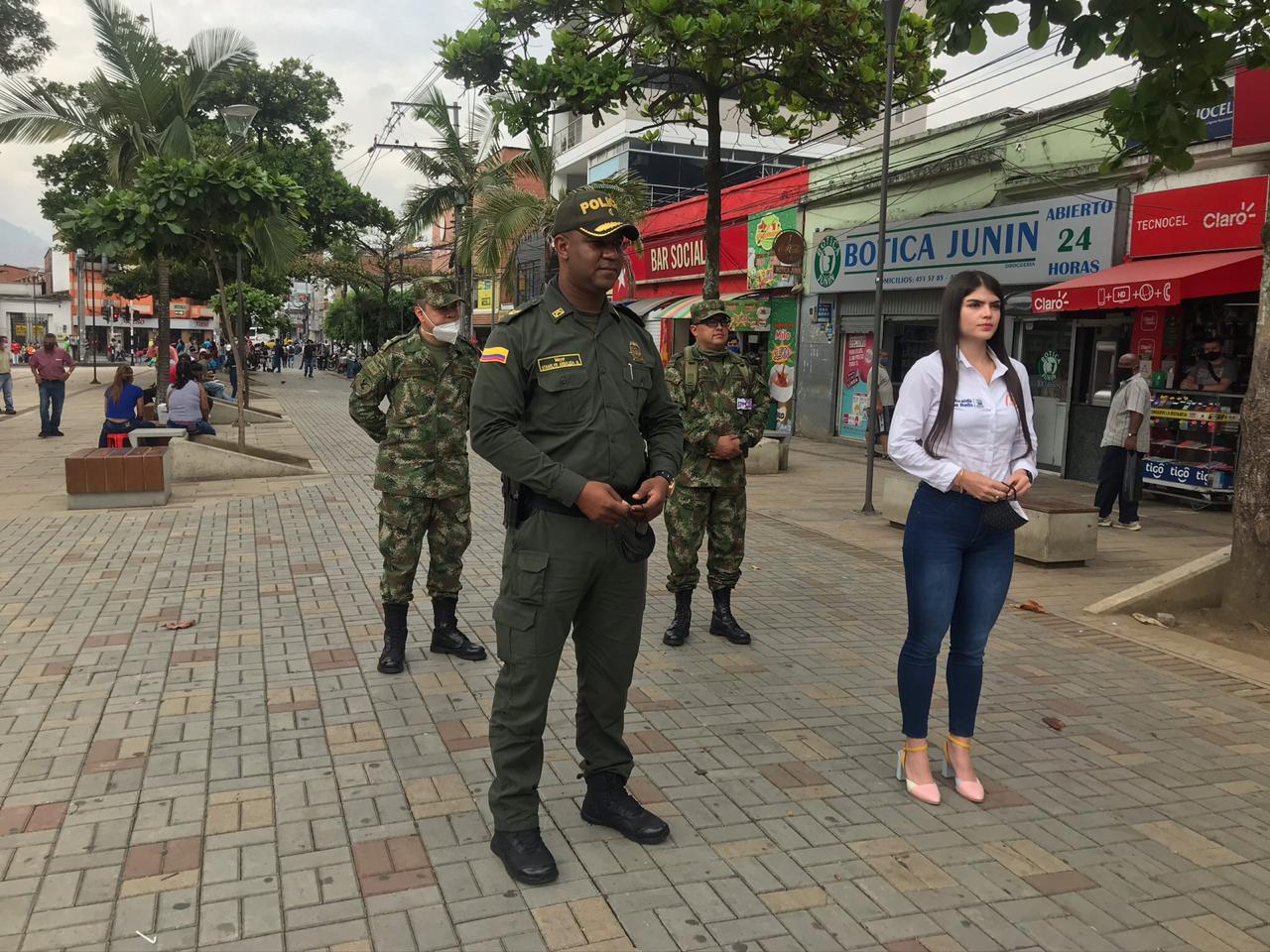 PROGRAMA
1.1.1 Seguridad y orden publico
Evidencias
#JuntosPodemos
[Speaker Notes: Código : F- GI--56 Versión:02 Fecha Aprobación :2020-01-13]
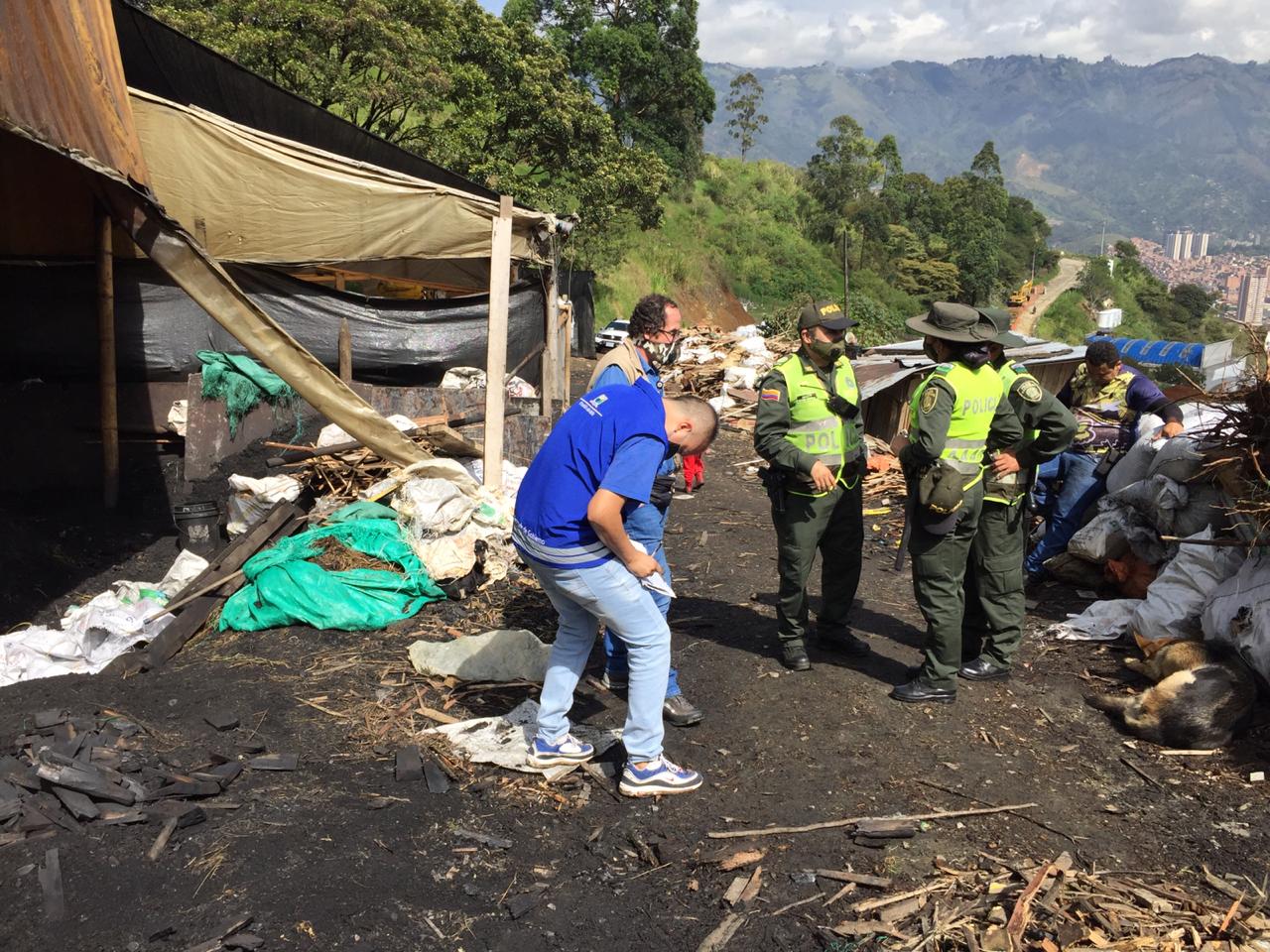 PROGRAMA
1.1.1 Seguridad y orden publico
Evidencias
#JuntosPodemos
[Speaker Notes: Código : F- GI--56 Versión:02 Fecha Aprobación :2020-01-13]
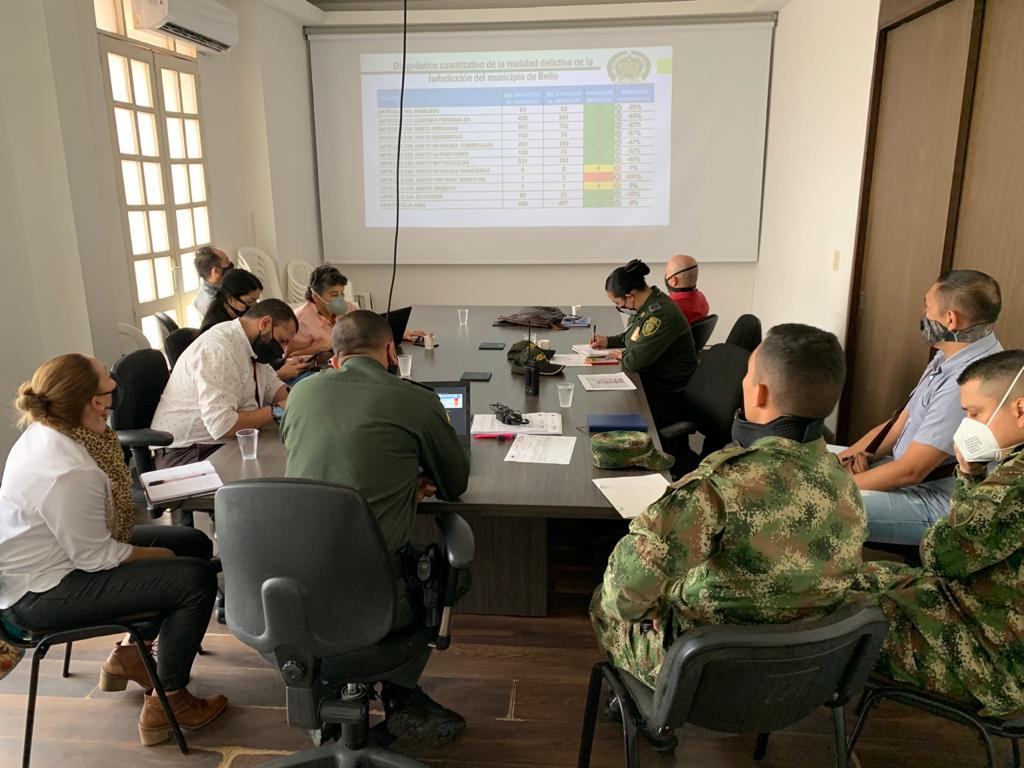 PROGRAMA
1.1.2 Promoción de Paz y la Sana
Convivencia
Evidencias
#JuntosPodemos
[Speaker Notes: Código : F- GI--56 Versión:02 Fecha Aprobación :2020-01-13]
PROGRAMA
1.1.2 Promoción de Paz y la Sana
Convivencia
Evidencias
#JuntosPodemos
[Speaker Notes: Código : F- GI--56 Versión:02 Fecha Aprobación :2020-01-13]
PROGRAMA
1.1.2 Promoción de Paz y la Sana
Convivencia
Evidencias
#JuntosPodemos
[Speaker Notes: Código : F- GI--56 Versión:02 Fecha Aprobación :2020-01-13]
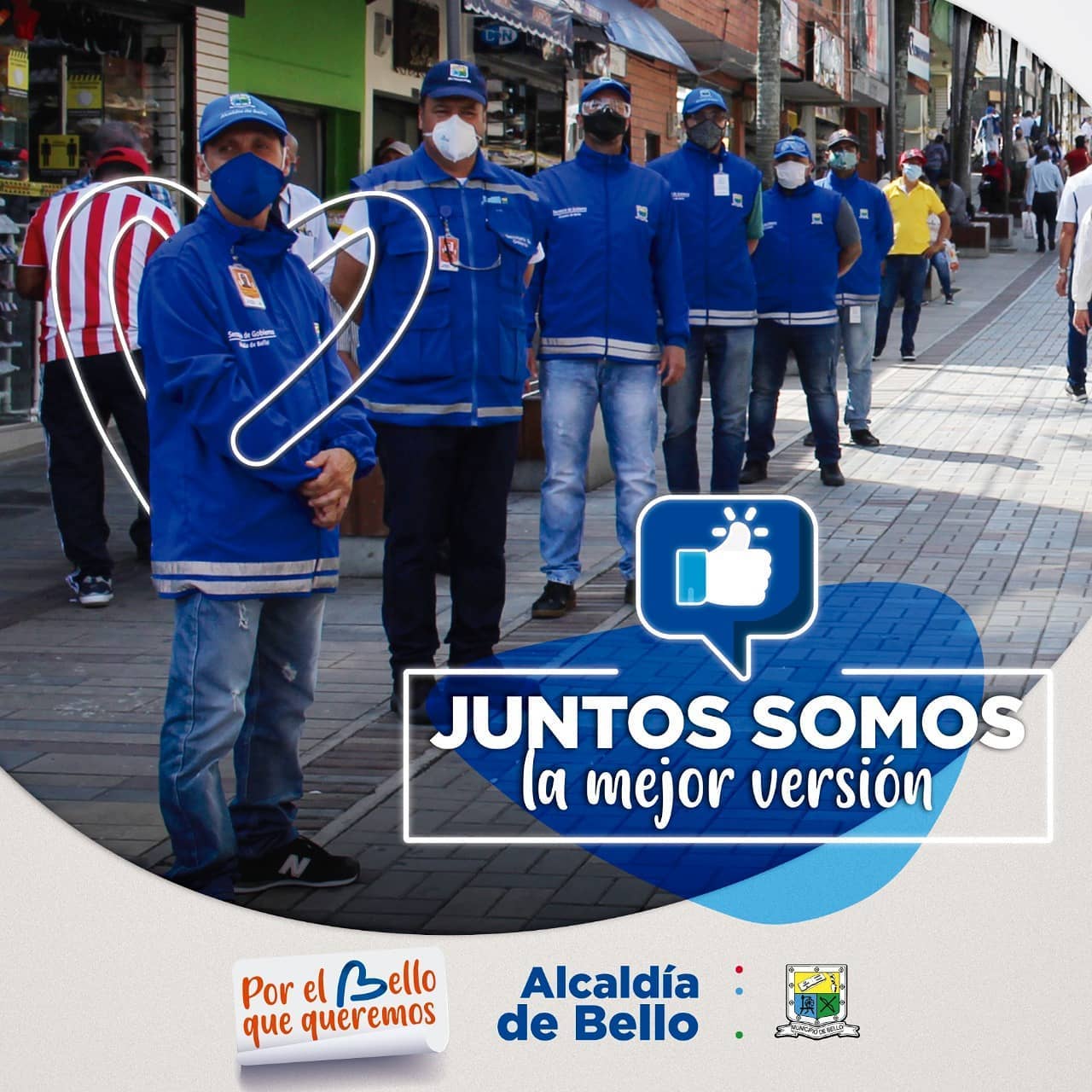 PROGRAMA
1.1.2 Promoción de Paz y la Sana
Convivencia
Evidencias
#JuntosPodemos
[Speaker Notes: Código : F- GI--56 Versión:02 Fecha Aprobación :2020-01-13]
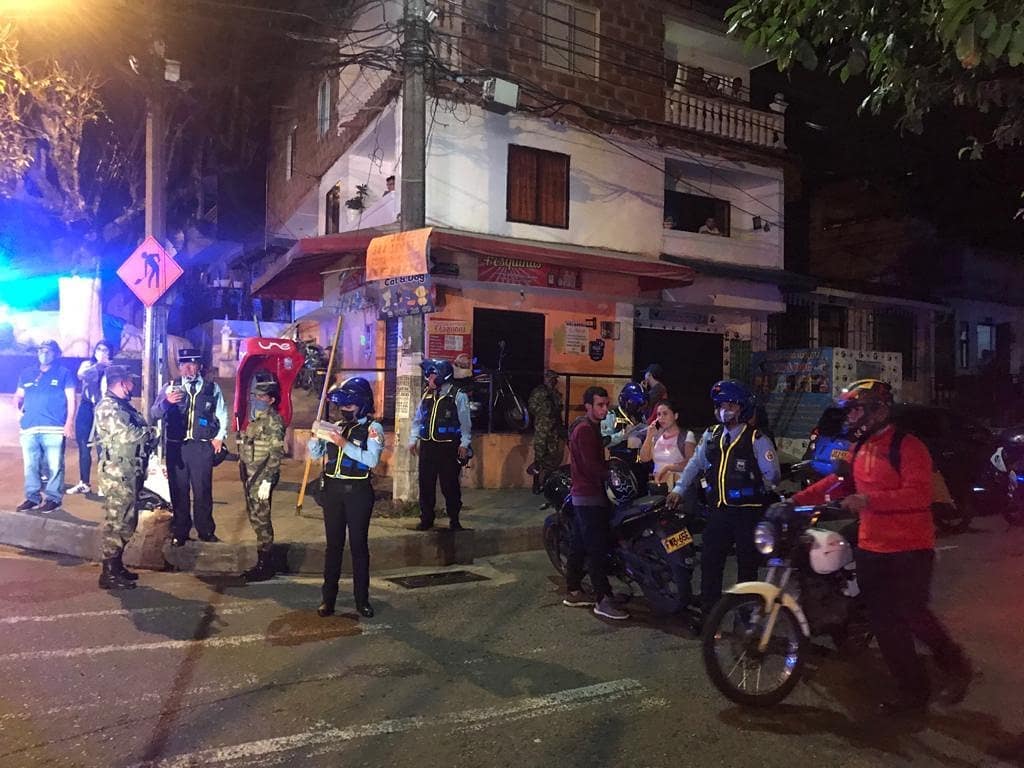 PROGRAMA
1.1.2 Promoción de Paz y la Sana
Convivencia
Evidencias
#JuntosPodemos
[Speaker Notes: Código : F- GI--56 Versión:02 Fecha Aprobación :2020-01-13]
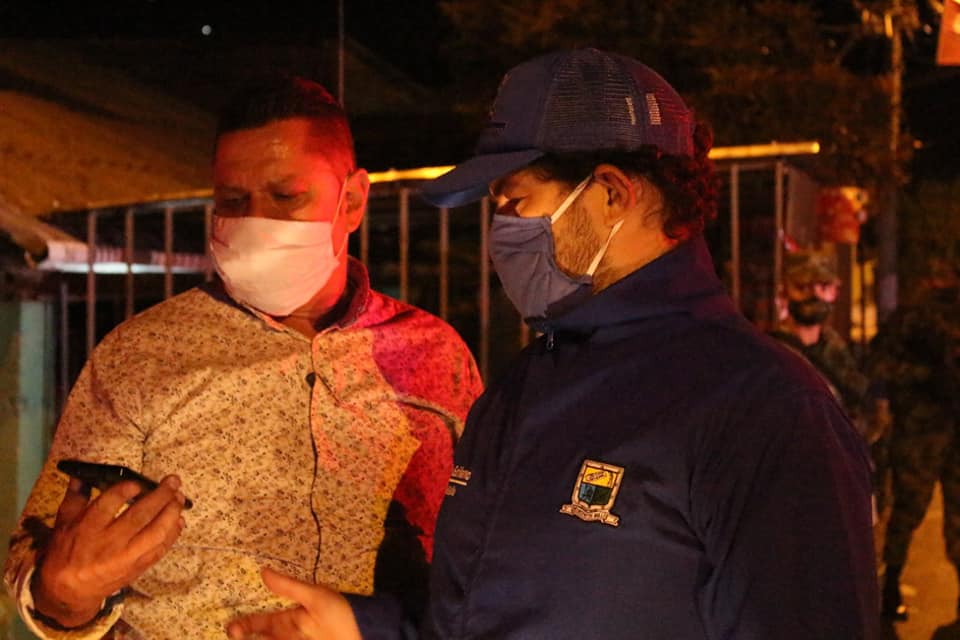 PROGRAMA
1.1.3 Acceso a la Justicia
Evidencias
#JuntosPodemos
[Speaker Notes: Código : F- GI--56 Versión:02 Fecha Aprobación :2020-01-13]
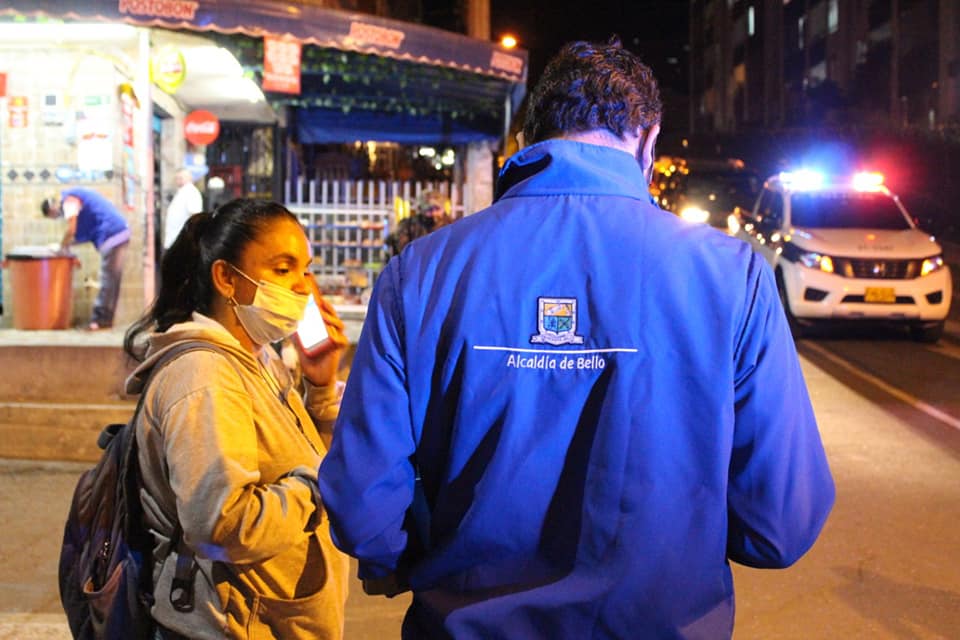 PROGRAMA
1.1.3 Acceso a la Justicia
Evidencias
#JuntosPodemos
[Speaker Notes: Código : F- GI--56 Versión:02 Fecha Aprobación :2020-01-13]
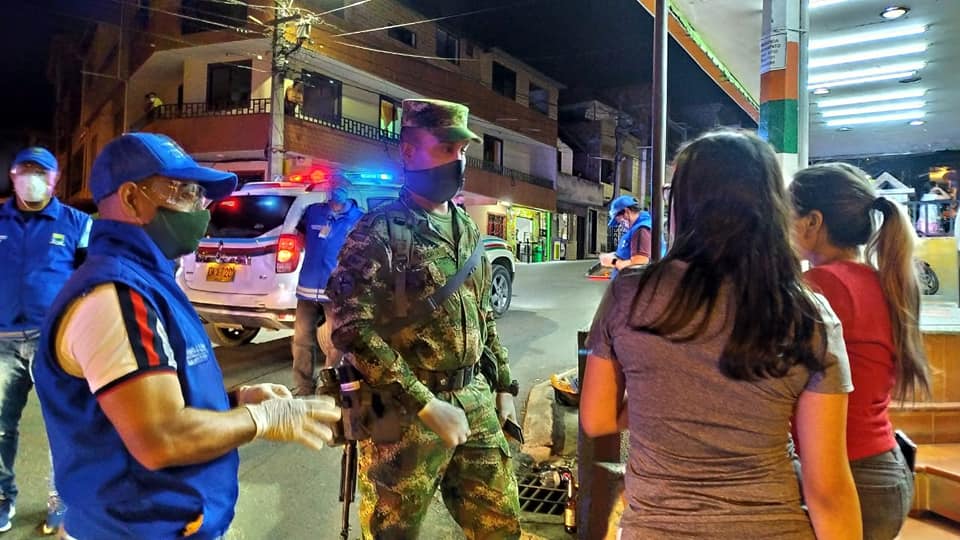 PROGRAMA
1.1.3 Acceso a la Justicia
Evidencias
#JuntosPodemos
[Speaker Notes: Código : F- GI--56 Versión:02 Fecha Aprobación :2020-01-13]
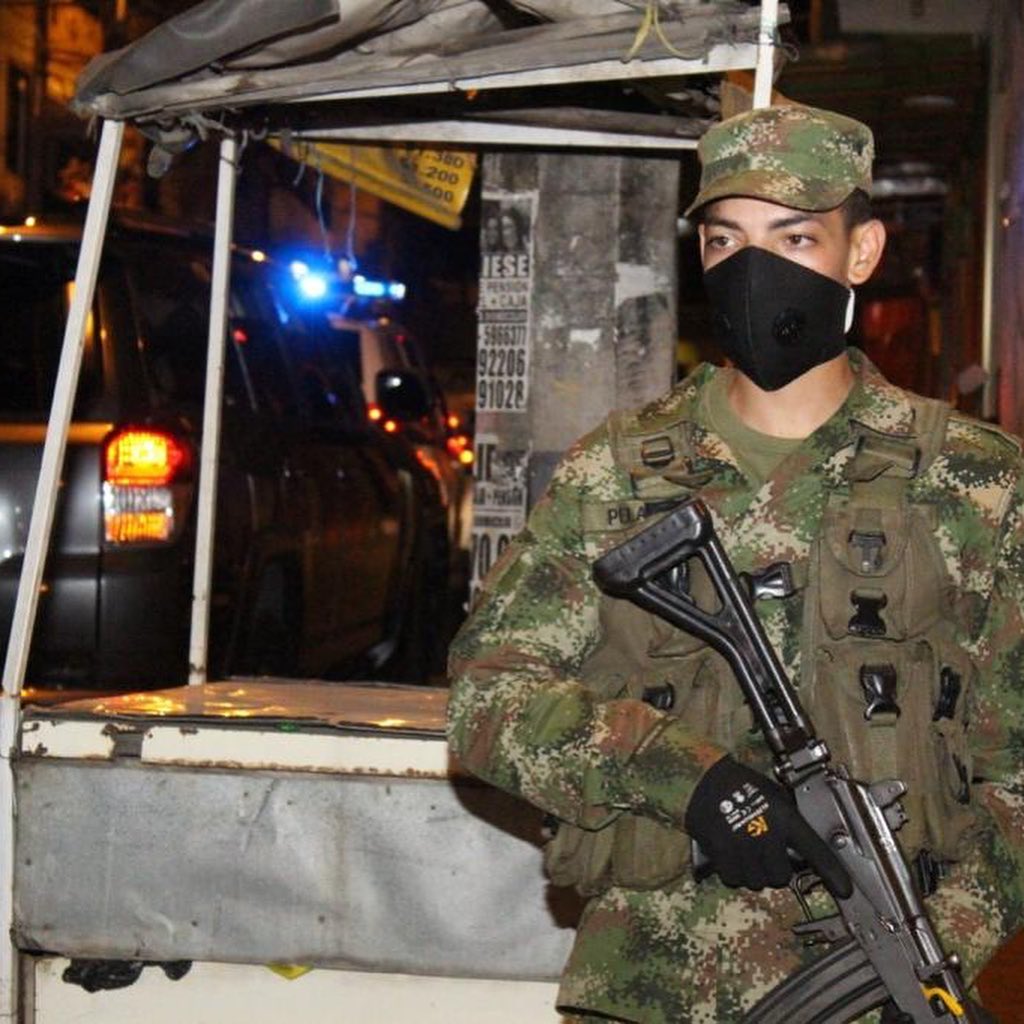 PROGRAMA
1.1.3 Acceso a la Justicia
Evidencias
#JuntosPodemos
[Speaker Notes: Código : F- GI--56 Versión:02 Fecha Aprobación :2020-01-13]
PROGRAMA
1.1.3 Acceso a la Justicia
Evidencias
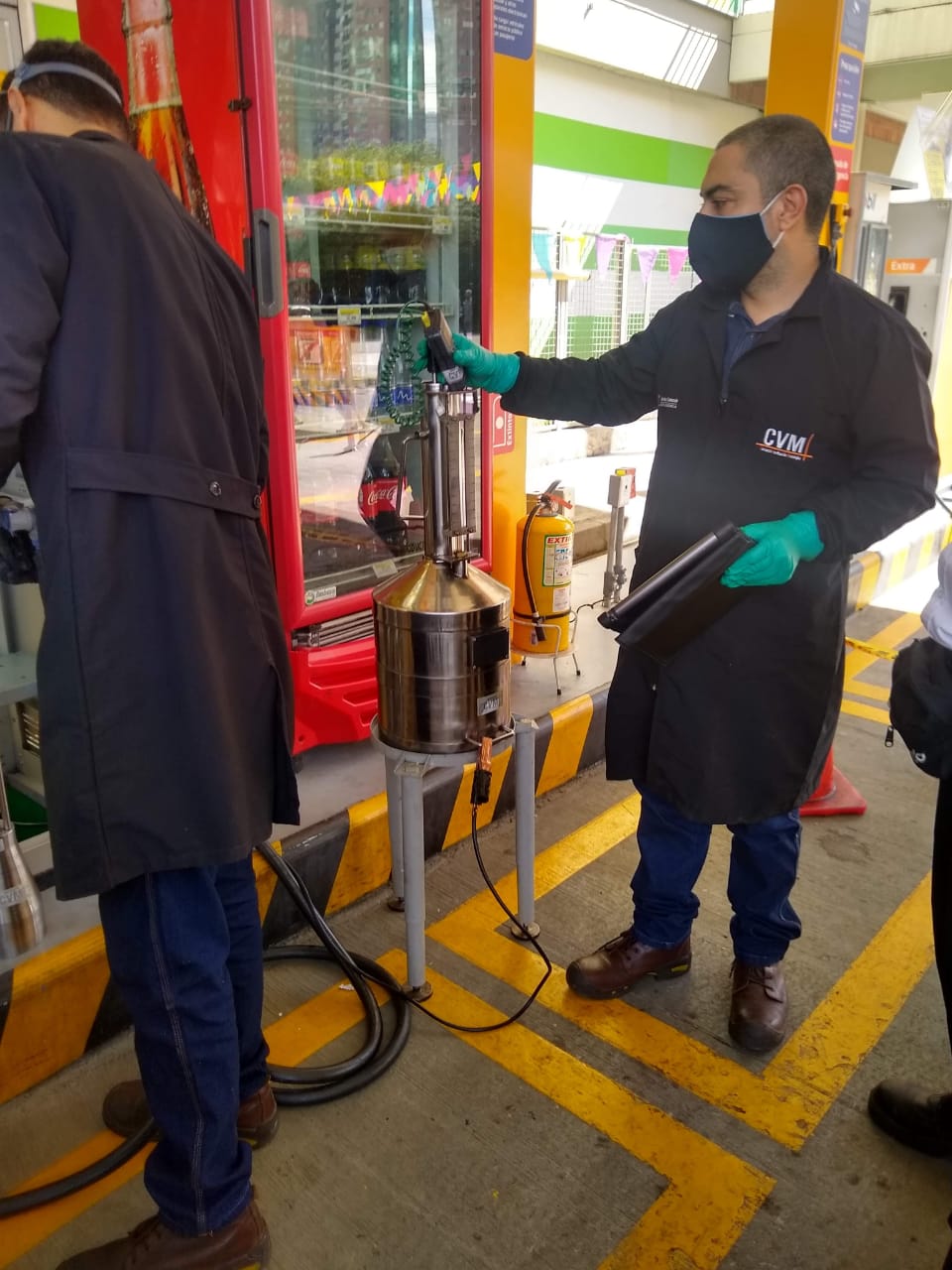 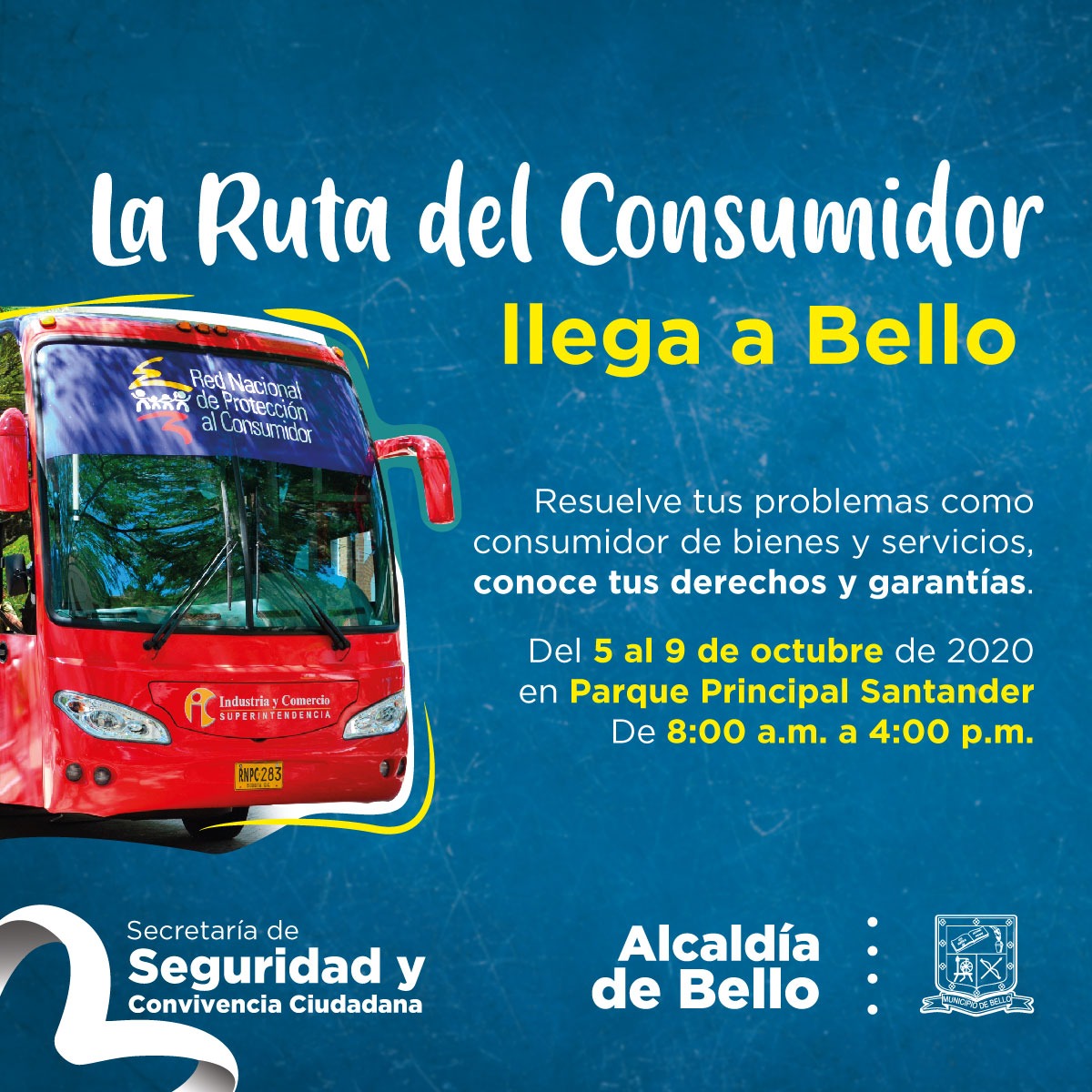 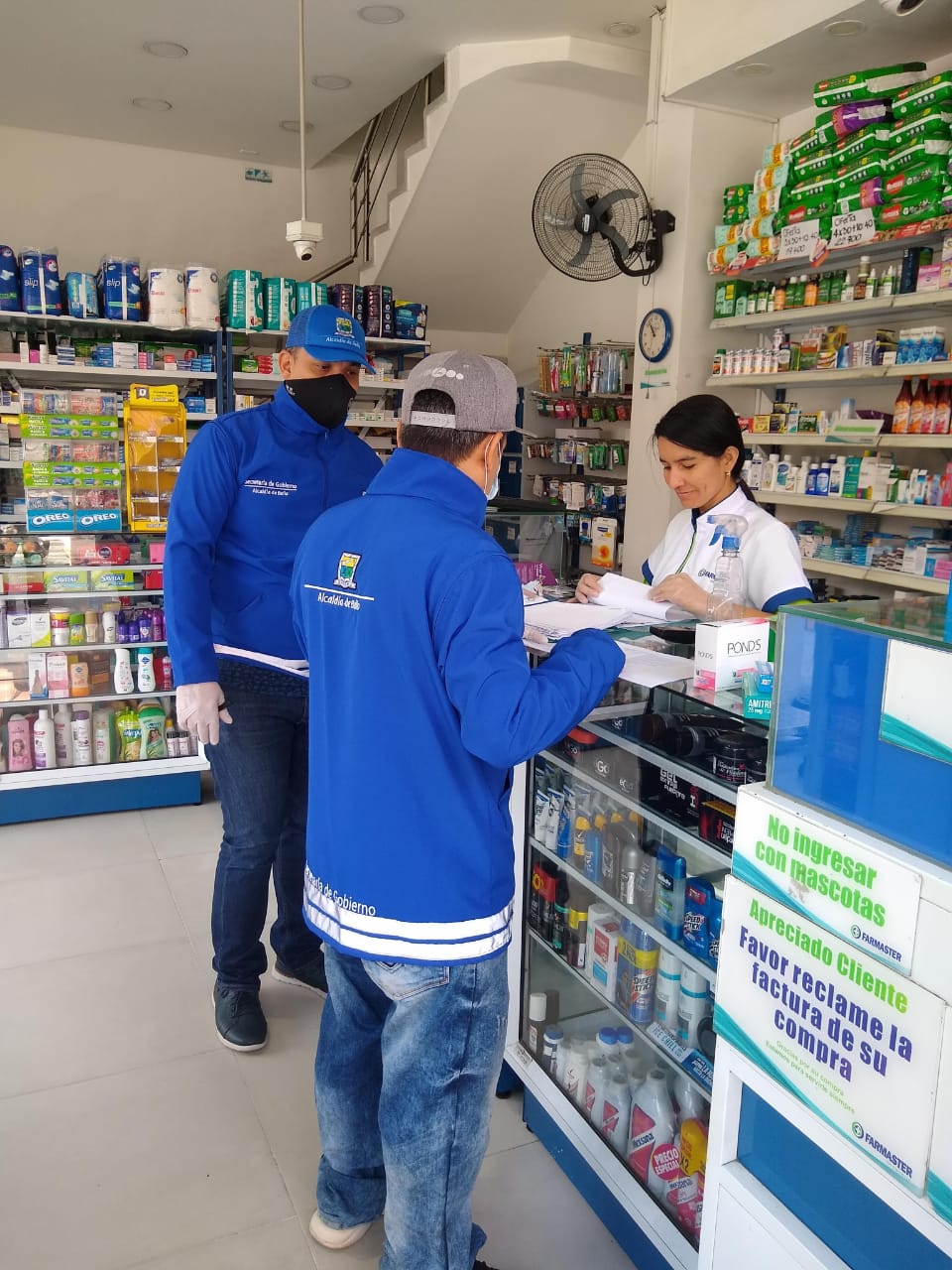 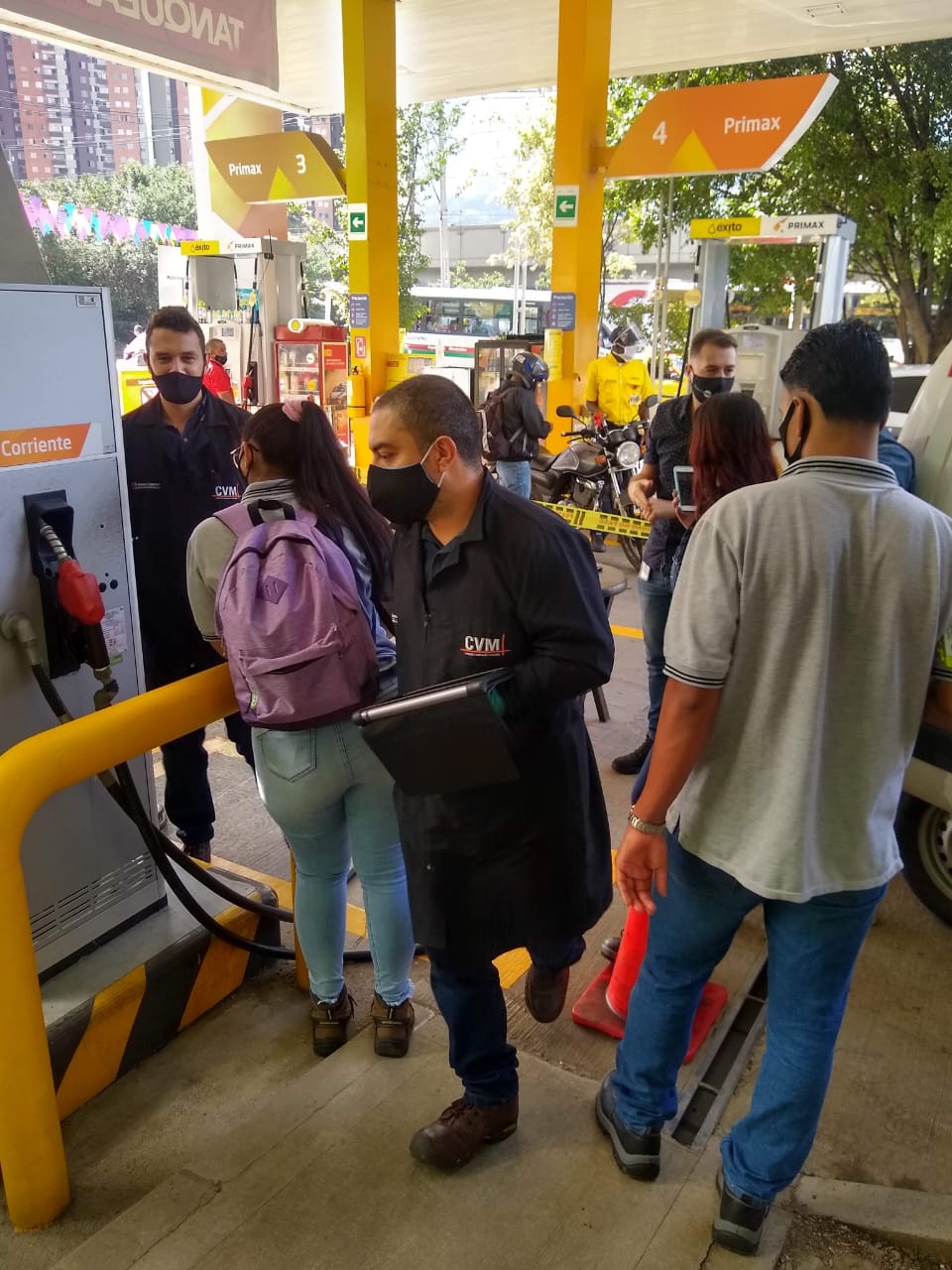 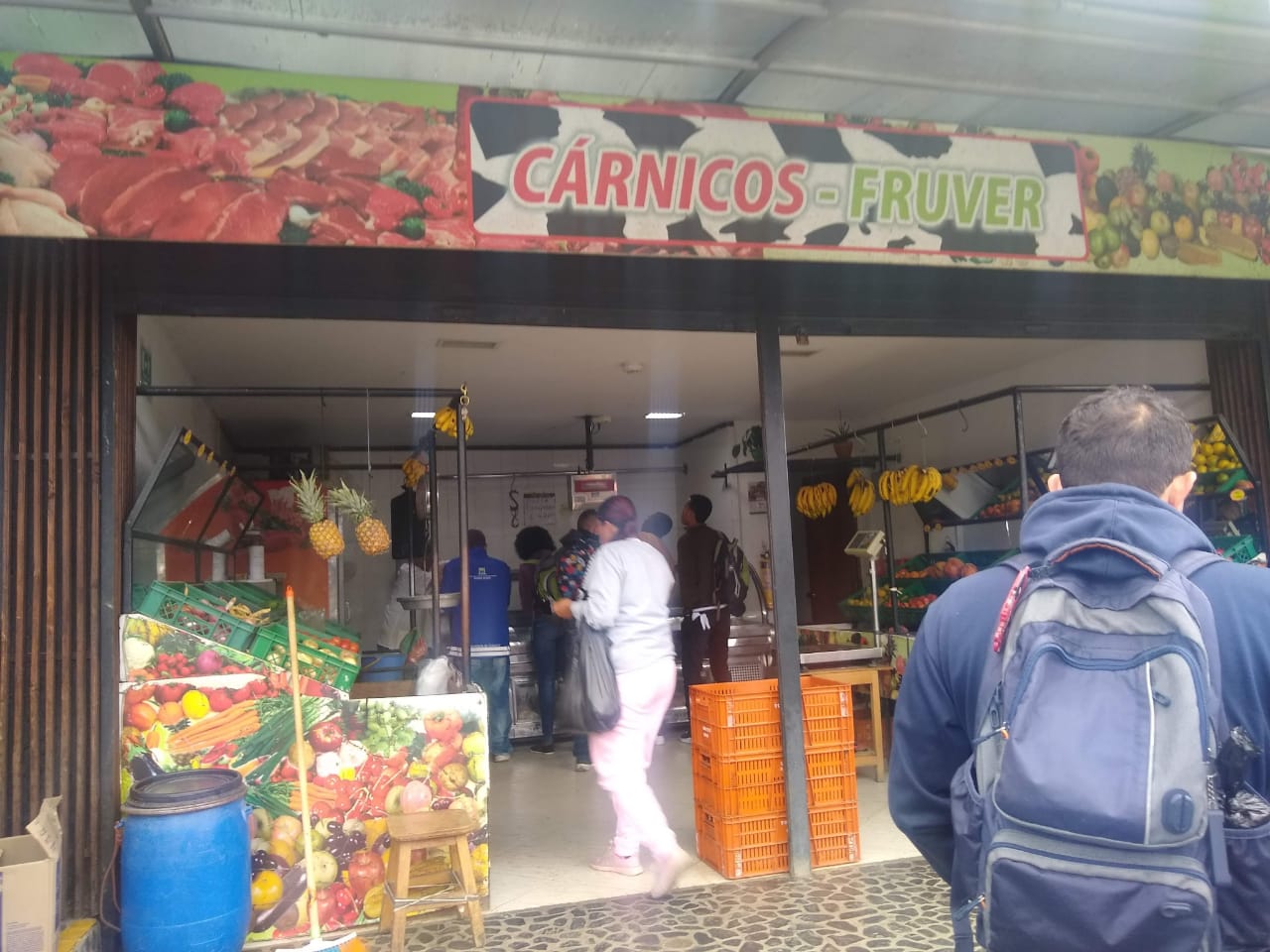 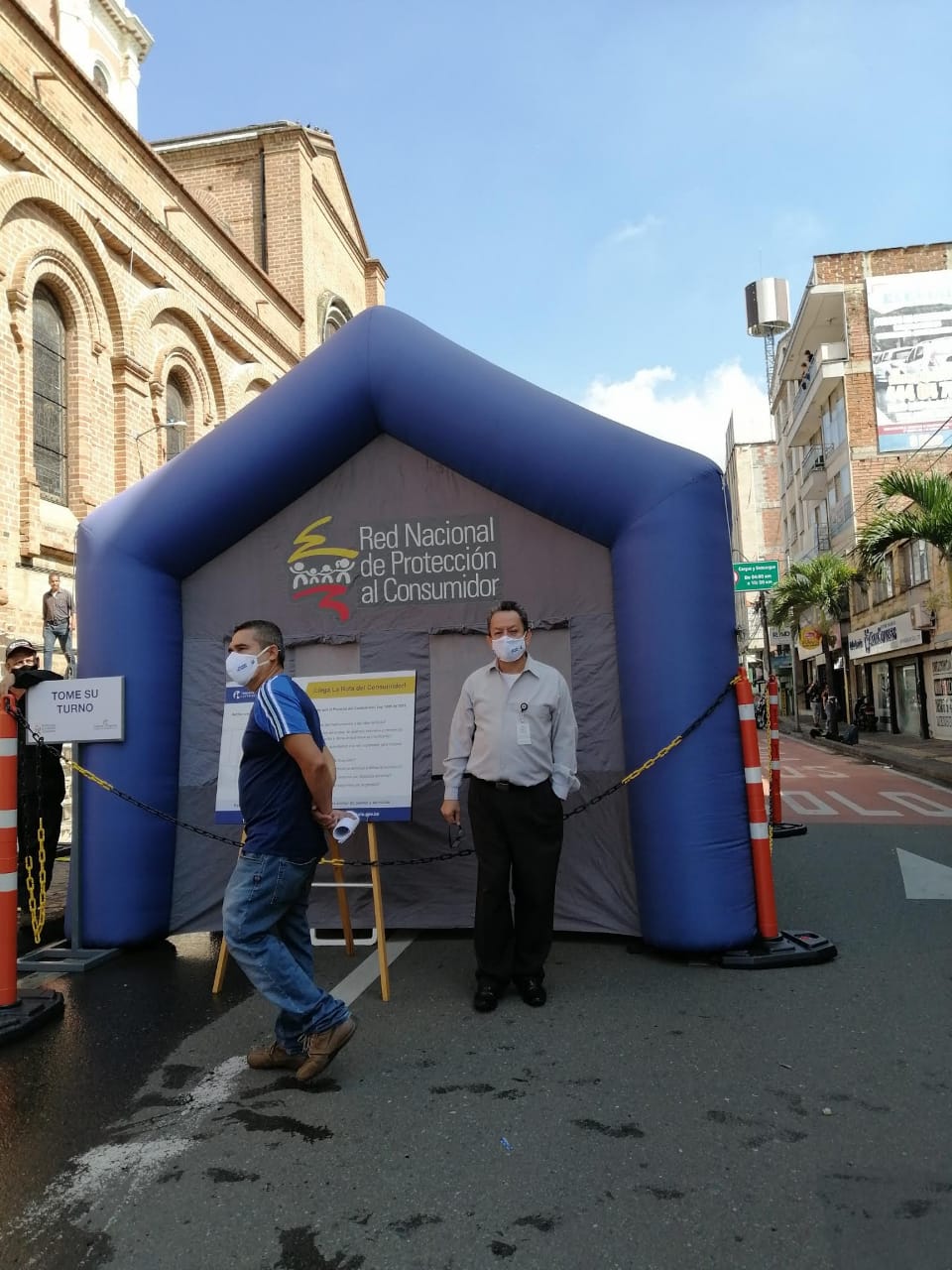 #JuntosPodemos
[Speaker Notes: Código : F- GI--56 Versión:02 Fecha Aprobación :2020-01-13]
GRACIAS